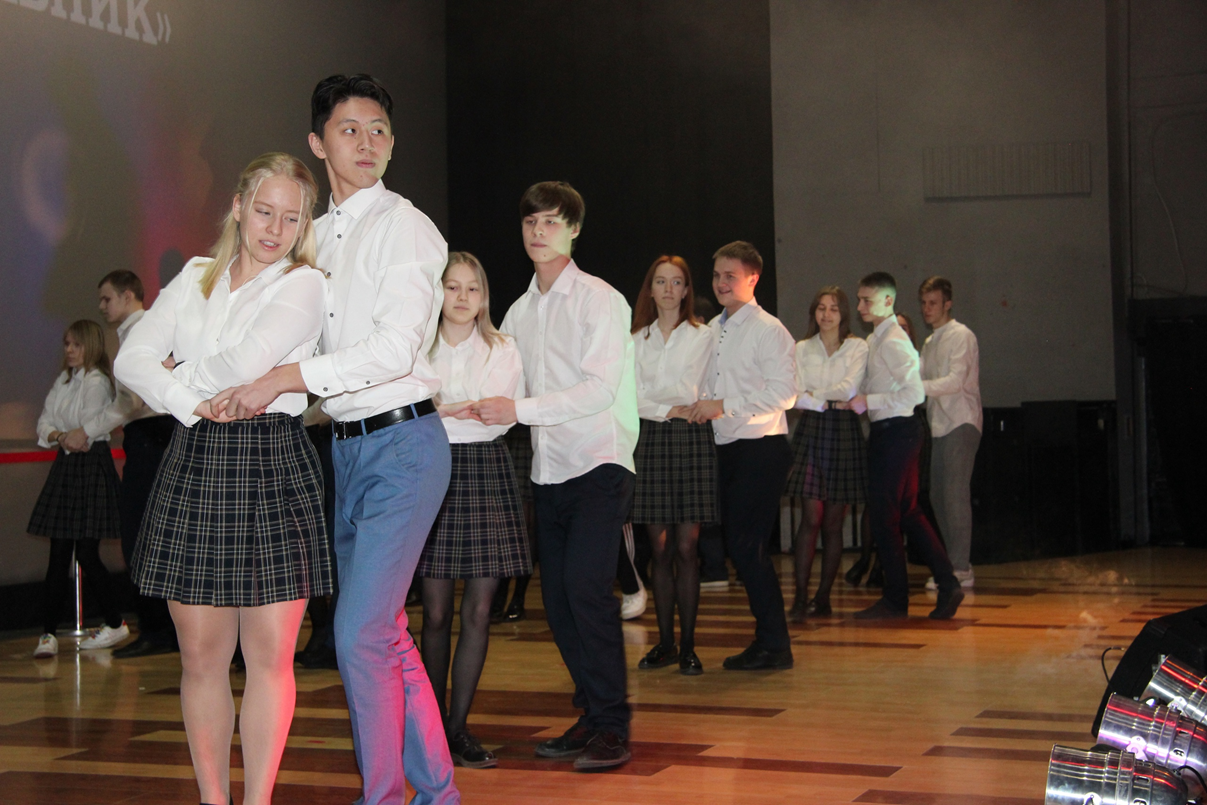 «Танцуй школьник»
Цель проекта - Организация занятий спортивно-бальными танцами на базе общеобразовательных школ и школы-интернат для слабовидящих детей города Ялуторовска
Целевая группа -Учащиеся общеобразовательных школ и школы-интернат 
для слабовидящих детей города Ялуторовска от 7 до 17 лет
Сроки реализации проекта -  с 01.10.2021 до 31.12.2021
Организация: АНО ДПО Центр поддержки и развития культуры и спорта «Точка»
Тел. 89612113536  
Мы ВК: https://vk.com/ano_tochka 
Эл. Почта: tochka72@yandex.ru
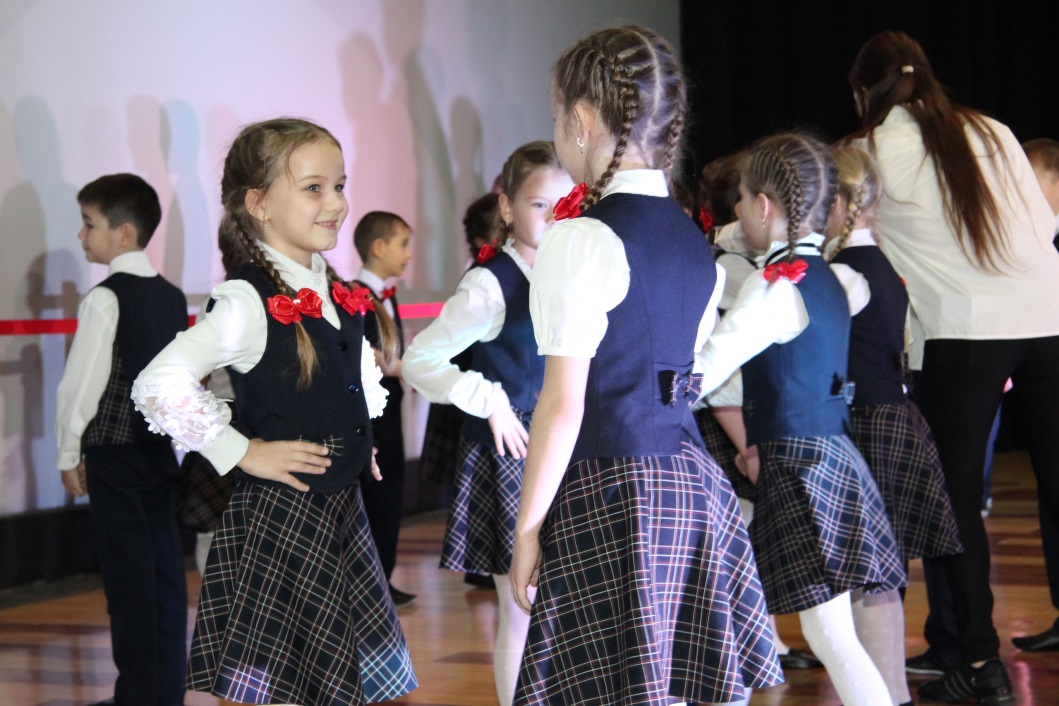 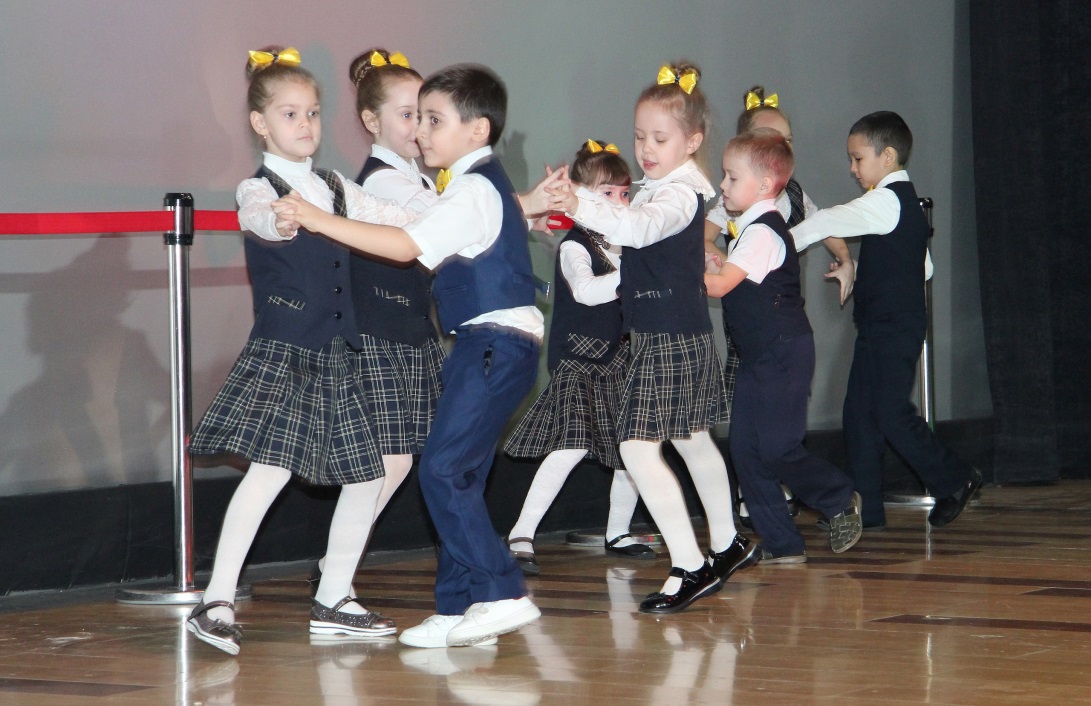 Количественные показатели
2. Организация и проведение любительского турнира по спортивно-бальному танцу направленного на развитие и поддержку спортивно-бального танца среди учащихся общеобразовательных школ и школы-интернат для слабовидящих детей города Ялуторовска от 7 до 17 лет

Запланировано – 1

Результат – 1 

Выполнено 100%
1. Общее количество участников проекта, приобщенных к спортивной деятельности и поддержанию здорового образа жизни, (дети и молодежь учащиеся в школах г. Ялуторовска, в возрасте от 7 до 17 лет)

Запланировано -300

Результат – 300

Выполнено 100%
4. Участники турнира, зрители, гости

Запланировано – 500

Результат – 500

Выполнено 100%
3. Создание танцевальных групп по спортивно-бальному танцу

Запланировано – 12

Результат – 12  

Выполнено 100%
Качественные результаты, социальный эффект
После окончания деятельности проекта, в г. Ялуторовск за 2022г. увеличилась 
Численность занимающихся спортивно – бальными танцами на любительском и 
Профессиональном уровне, а уже в ноябре этого года, в КДЦ «Юбилейный» прошел 
Первый, за последние 15 лет фестиваль по спортивно-бальным танцам «Ялточка», 
в котором приняли участие как местные танцоры, так и танцоры из других городов, таких
Как: Тюмень, Заводоуковск, Ишим, Курган и др.
Бюджет проекта
Заявленный
Фактический
Запрашиваемый размер гранта
Перечислено Департаментом на реализацию
471 378,50
471 378,50
Заявленое софинансирование

229 087,50
Фактическое софинансирование

229 087,50
Подробнее о проекте:
Танцуй школьник – фото с занятий
https://vk.com/album-29108802_282059954
Танцуй школьник – Финал проекта 
https://vk.com/album-29108802_282054241
Танцуй  школьник . Финал. Видео 
https://vk.com/video/@ano_tochka?z=video-29108802_
456239080%2Fclub29108802%2Fpl_-29108802_-2

https://vk.com/video/@ano_tochka?z=video-29108802_
456239081%2Fclub29108802%2Fpl_-29108802_-2